MTSS & SEL 
in EBR
Presented to:Special Education Advisory Council
October 13, 2022

Dr. Corie Buras, Director MTSS
What is MTSS & SEL
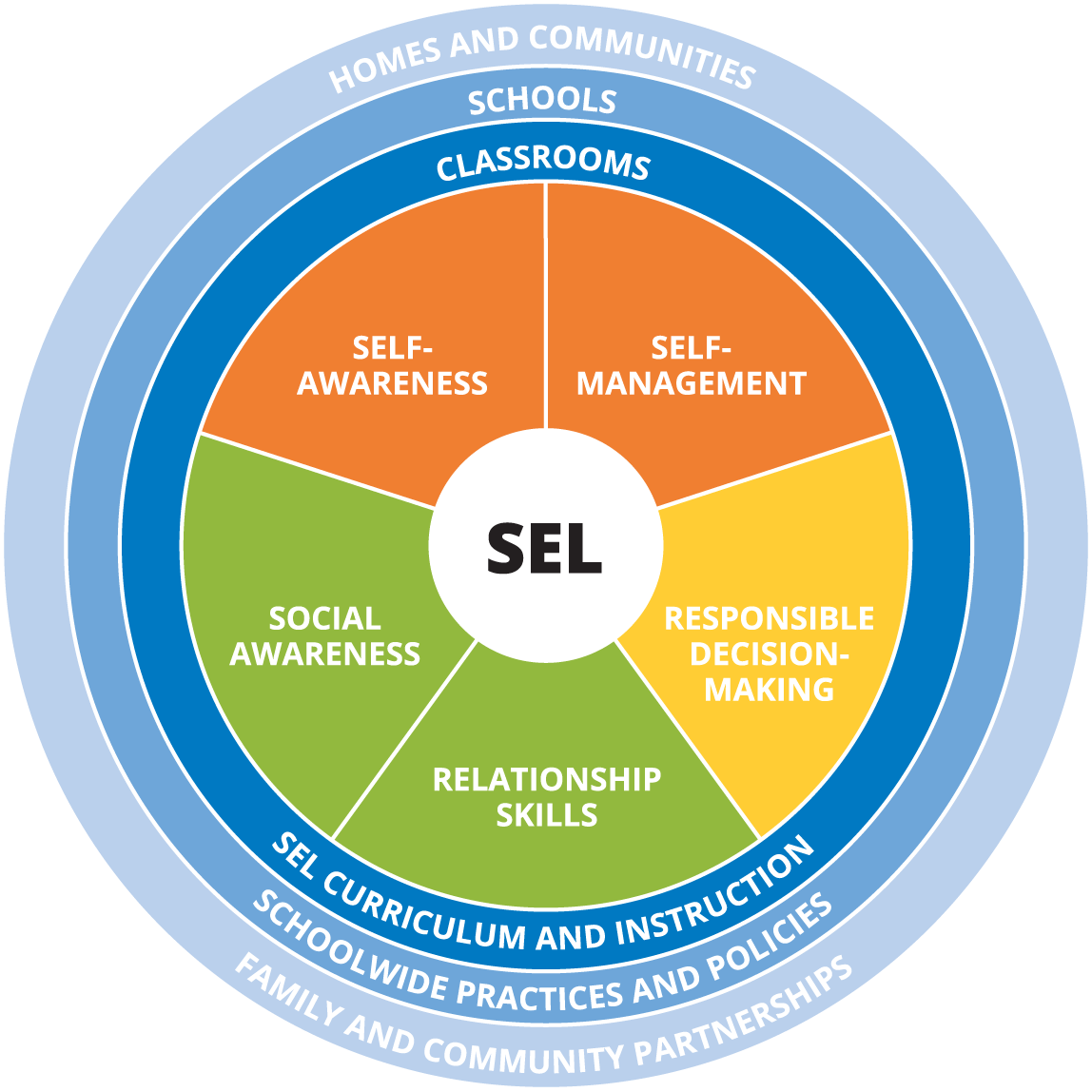 A systematic approach to organize and implement multiple support programs on a school campus.
A process to continually examine and refine intervention practices.
A framework to build a structure to address the needs of “The Whole Child” by recognizing that supporting the emotional and behavioral needs of a child will increase their ability to learn.
Recognizes the need to not implement academic, behavioral and social supports in isolation from one another.
Research based
3 Year Timeline
Year 1:
Implement universal SEL curriculum in ALL schools.  Develop district MTSS plan and framework.  Provide Step-by-step support for schools to build MTSS plans based off district framework.
Year 2:
Have schools implement their MTSS plan: Focus on the school support team and identifying needs.   Norm and refine practices.  Continue to implement universal curriculum and give additional support with new elements.
Year 3 and beyond:
Have fully integrated MTSS implemented on every campus that address the academic, behavioral and emotional needs of students.  Continue to implement curriculum and provide support as needed.
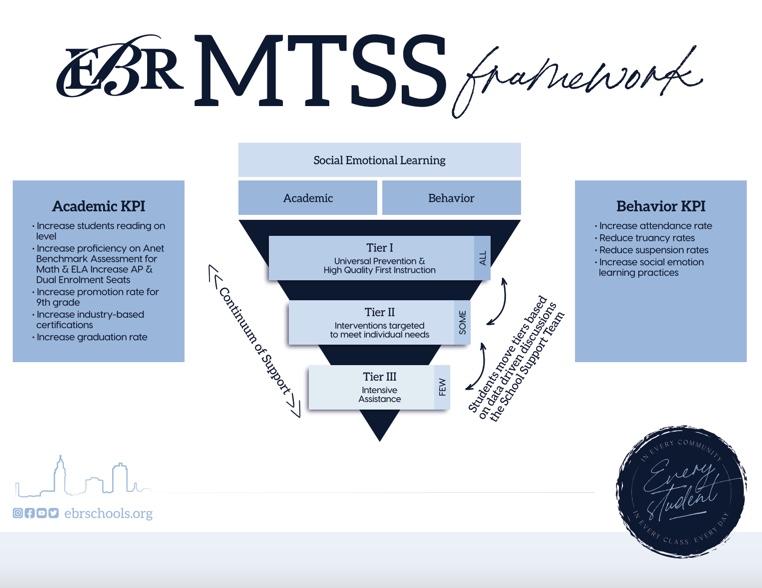 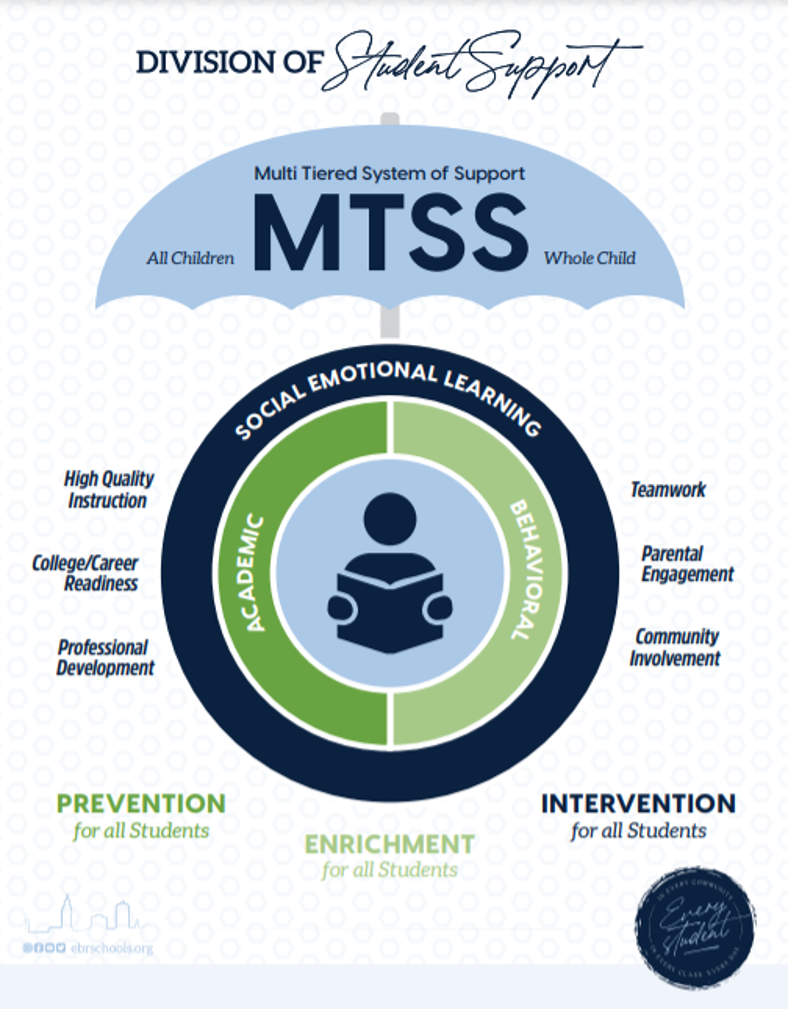 Built on a foundation of Social Emotional Learning because we understand we must address the needs of the whole child  in order for our students to thrive.
Has a strong emphasis on Prevention
Through a strong Tier I 
Through early intervention based on data
Through the use of researched based practices
Addresses the academic, behavioral, and social emotional needs of students by looking for causation and relationships
Root Cause analysis through examining all data points
Not addressing needs in isolation
SEL Partners: CASEL & RethinkED
Collaborative for Academic, and Social Emotional Learning

(CASEL)    www.casel.org
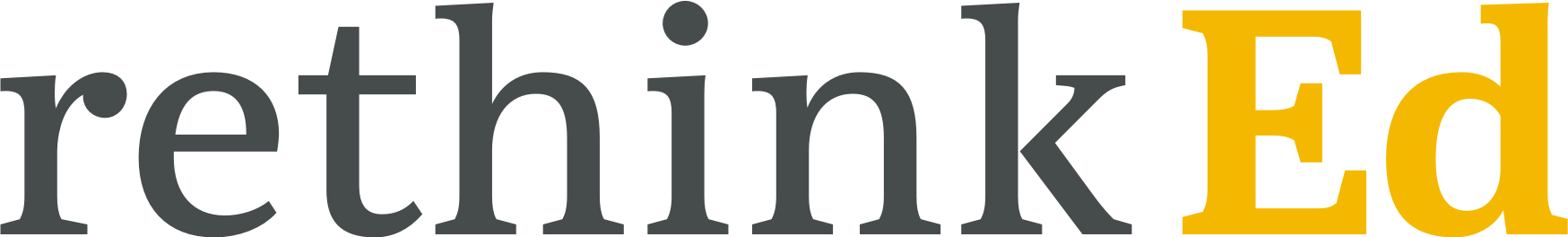 Universal Curriculum & Screener
Completing District Implementation Plan:
Goals, Instruction, Student Progress, Stakeholder Communication, Initial and ongoing training schedule, Implementation reviews

Professional Development:
Initial Training & Functionality: Introduction and how to use the platform
School and District Leadership, teachers, school counselors, school and district support staff. 

https://www.rethinked.com/edu/
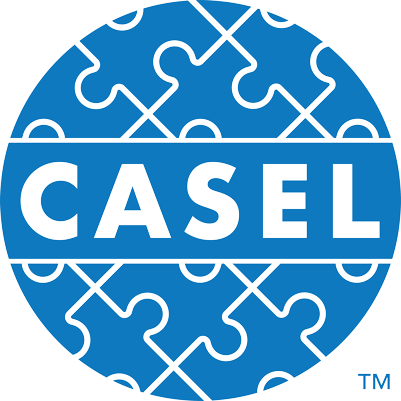 Addressing SEL through the MTSS Plan
Following CASEL recommendations each school will focus on two of the elements of schoolwide SEL.   














Additionally schools identified how they will schedule time dedicated to explicit SEL instruction for the following school year.
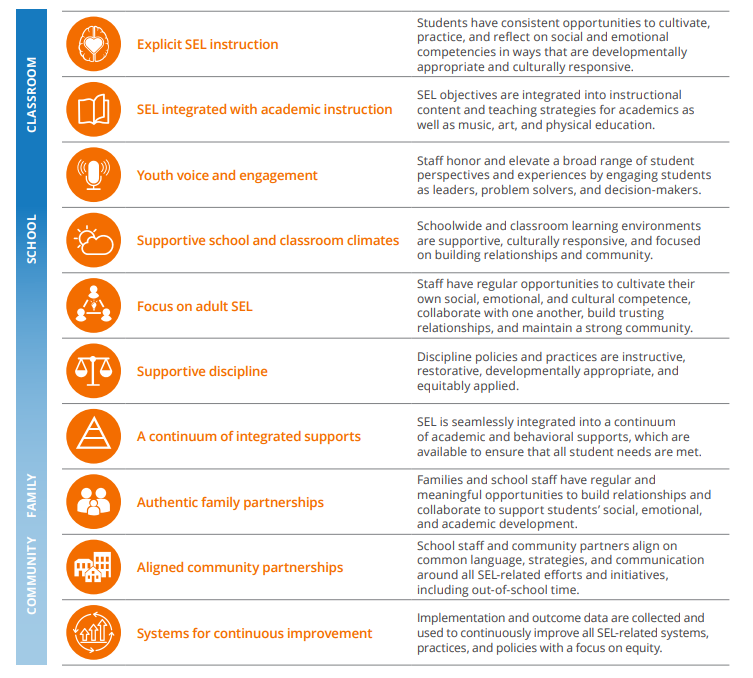 Focus Area 1: Instruction
Explicit SEL instruction (focusing on Tier I curriculum)
Integrating SEL into academic instruction
Focus Area 2: Culture/Climate
Supportive school and classroom climates
Supportive discipline practices
What are the EWI?
As a part of the MTSS procedure and guidelines, student supports and flows have been outlined for the following
Counseling
Social Work
ICARE
Nursing/Health
504
CWA
This is to support the Student Support Team in their work and progress monitoring of students.
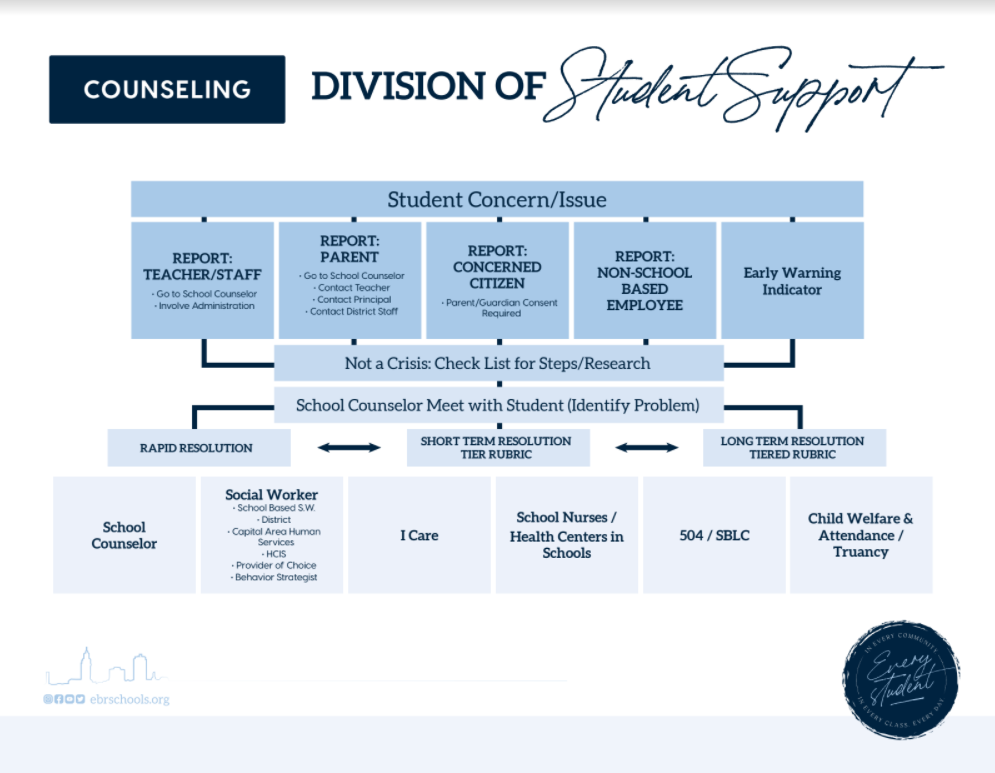 What are the Elements of the School Wide MTSS Plans?
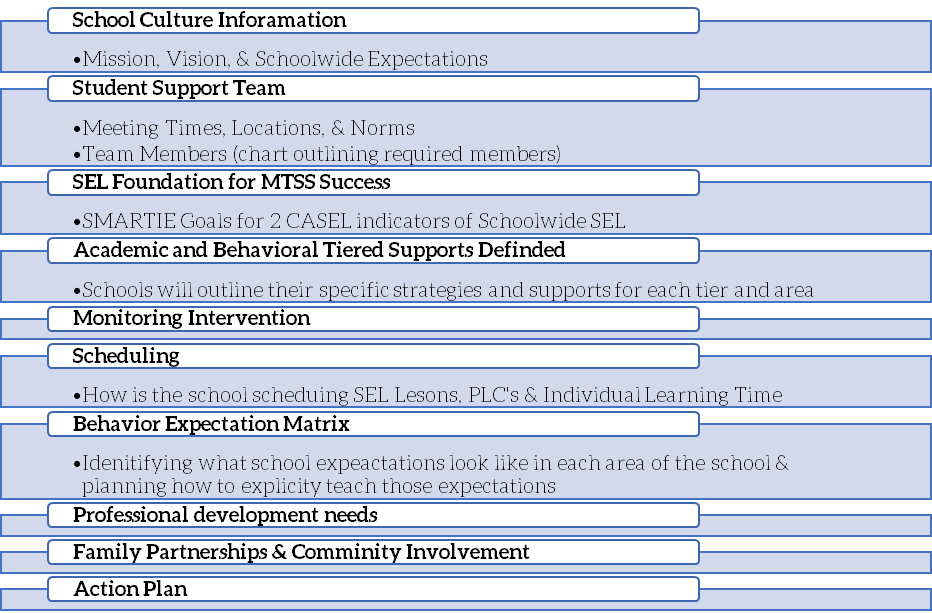 Spring 2021
FALL 2021
Incorporating SEL into Academics
SEL in school Climate
Building Adult Capacity
MTSS Plan development & rollout
SEL Tier I Curriculum Data reviews
Building Relationships
SEL Foundations
SEL Tier I Curriculum
Building Adult Capacity
CASEL SELREA & Findings
Moving PBIS to MTSS 
MTSS Proposal and framework
Year 1 was about building a shift in mindset.
Spring 2022
FALL 2022
SEL Tier I curriculum
Identifying Student Support Team
Having SST Meetings
Using EWI system 
SEL Tier I Data Reviews
MTSS Plan  updates and revisions
Training and Next Steps
SEL Tier I Curriculum Data reviews
What were/are the  semester 
focus areas?
Thank You!